EG1003: Introduction to Engineering and Design
Laboratory 4: Sensors
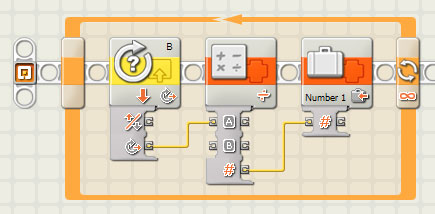 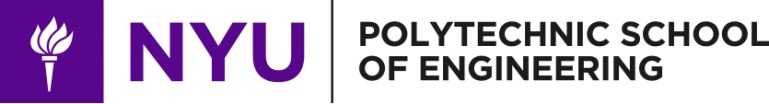 Overview
Objective
Background
Materials
Procedure
Report / Presentation
Closing
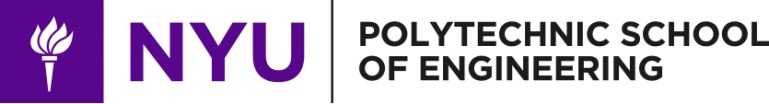 Objectives
Design two sensor programs
Mindstorms: use sensors to stop a motor when a red ball is detected
LabVIEW: use a thermocouple to measure temperature in a heating and cooling program

Apply sensors to Semester-Long Design Projects
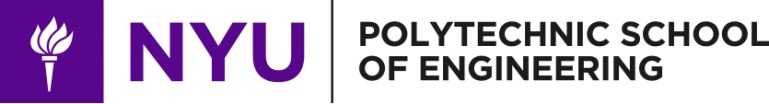 Concept : Control Systems
Control system
System created to read and analyze data 
Use analyzed data for appropriate action  
Examples:
Thermal controls 
Lighting systems
Alarm systems
Motion sensors
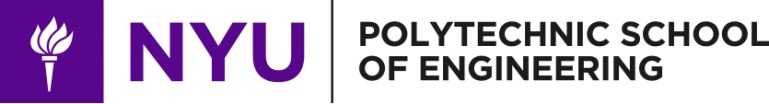 Concept: Sensors
Sensors 
Read data from test environment 
Data converted to digital format for computer

Some sensor types:
Light
Temperature
Ultrasonic
Touch

Sensors connect to different control devices:
Lego sensors -> NXT/EV3 
Thermocouple -> DAC -> PC
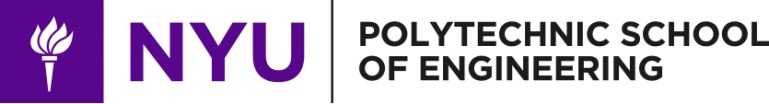 Materials
Mindstorms sensor program
NXT/EV3
Test assembly 
Computer with Mindstorms

LabVIEW sensor program
Computer with LabVIEW + DAC
Thermocouple
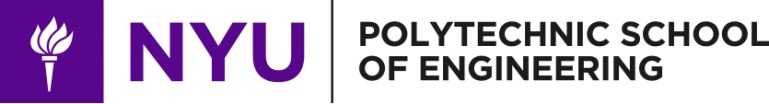 Procedure: Rotation Sensor
Write a program that moves the robot forward for 3 seconds 
Add a code that reads the number of rotations during the 3 seconds
Write a program that displaying the number of rotations, but stops robot after 3 rotations
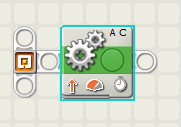 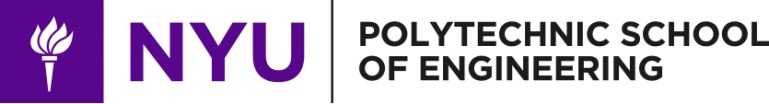 Procedure: Ultrasonic Sensor
Write a program in which our NXT would show a happy face if the Ultrasonic Sensor detected a distance greater than 40 in, and show a sad face if the Ultrasonic Sensor detected a distance less than 40 in

Write a program where the NXT would display a caution sign when the Ultrasonic Sensor senses a distance less than 40 in but greater than 30 in, and display a sad face when the distance sensed is less than 30
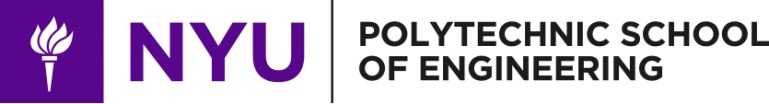 Procedure: Touch Sensor
Write a program in which your robot would move when the touch sensor is pressed, and would stop when the touch sensor was released
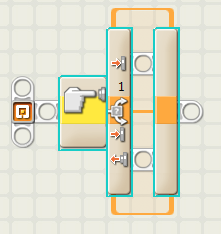 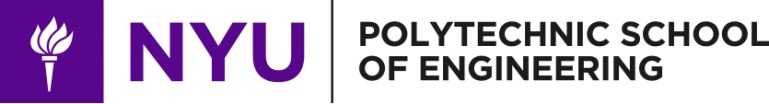 Procedure: Light Sensor
Write a program for obtaining the light intensity and displaying it on the NXT's screen
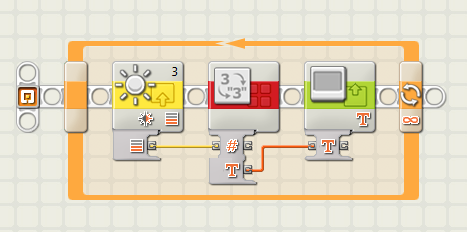 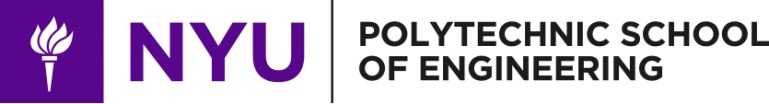 Assignment: Report/Presentation
No report for this lab

No Presentation for this lab

Milestone 1 due next recitation
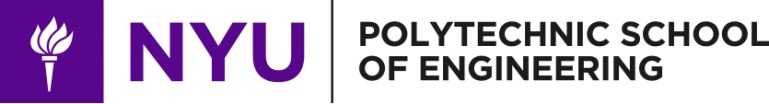 Closing
Have all lab notes signed by TA

Each team member should have turn using software

Return all unused materials to TA
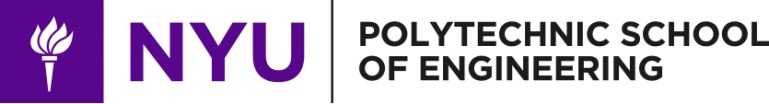